1ο διεθνεσ συνεδριο «Επιδημιολογια, προληψη & θεραπεια των λοιμωξεων μετα την πανδημια. Διαχειριση της κρισησ»
04.11.2023 (αλεξανδρουπολη)
«αναδιοργανωση των υπηρεσιων δημοσιασ υγειασ και του συστηματοσ υγειασ»
(νικοσ πολυζοσ, καθηγητησ διοικησησ υπηρεσιων υγειασ, 
δημοκριτειο πανεπιστημιο θρακησ)
Ποιες είναι σήμερα οι παγκόσμιες προκλήσεις ;
H οικονομική ανάπτυξη (στο βορρά κ.α.) που γεννά (στο νότο κ.α.) φτώχεια, δημιουργεί ανισότητες και επηρεάζει τους δείκτες υγείας, συνδυαζόμενη με τη χρηματοδότησης περίθαλψης, 
Το δημογραφικό αδιέξοδο, με μείωση και γήρανση του πληθυσμού (στο βορρά κ.α.), που πιέζει τη βιωσιμότητα των συστημάτων υγείας, και αντίστροφα προβλήματα μεγέθυνσης του πληθυσμού (στο νότο κ.α.), με υψηλή (παιδική κυρίως) νοσηρότητα και θνησιμότητα, 
Το περιβάλλον, με τη κλιματική αλλαγή και τις ενεργειακές κρίσεις,
(παλαιά) χρόνια νοσήματα (καρδιαγγειακά, νεοπλάσματα, μεταβολικά, κ.α.),
(νέες) λοιμώξεις (covid-19, ιός rsv, γρίπη, κ.α.),
Ψυχικές διαταραχές (κατάθλιψη) και άνοια, ως απόρροια και των παραπάνω,
Συστήματα Υγείας, που πρέπει να ενδυναμώσουν τις υπηρεσίες δημόσιας υγείας,
Ενίσχυση (ποσοτική και ποιοτική) του ανθρώπινου δυναμικού (επαγγελματίες υγείας),
Ιατροτεχνολογικά ΠροΊόντα και Φάρμακα, που διασφαλίζουν την πρόσβαση,
Ψηφιοποίηση της υγείας (ευρωπαϊκός χώρος δεδομένων υγείας).
Υποσυστηματα υγειασ(συνολικη μεταρυθμιση)
Α. Υψηλό προσδόκιμο ζωής στην Ελλάδα, που όμως σταθεροποιείται. 
1 στους 5 άνω των 65 ετών, με εκτίμηση για 1 στους 3 το 2060 …
40,0
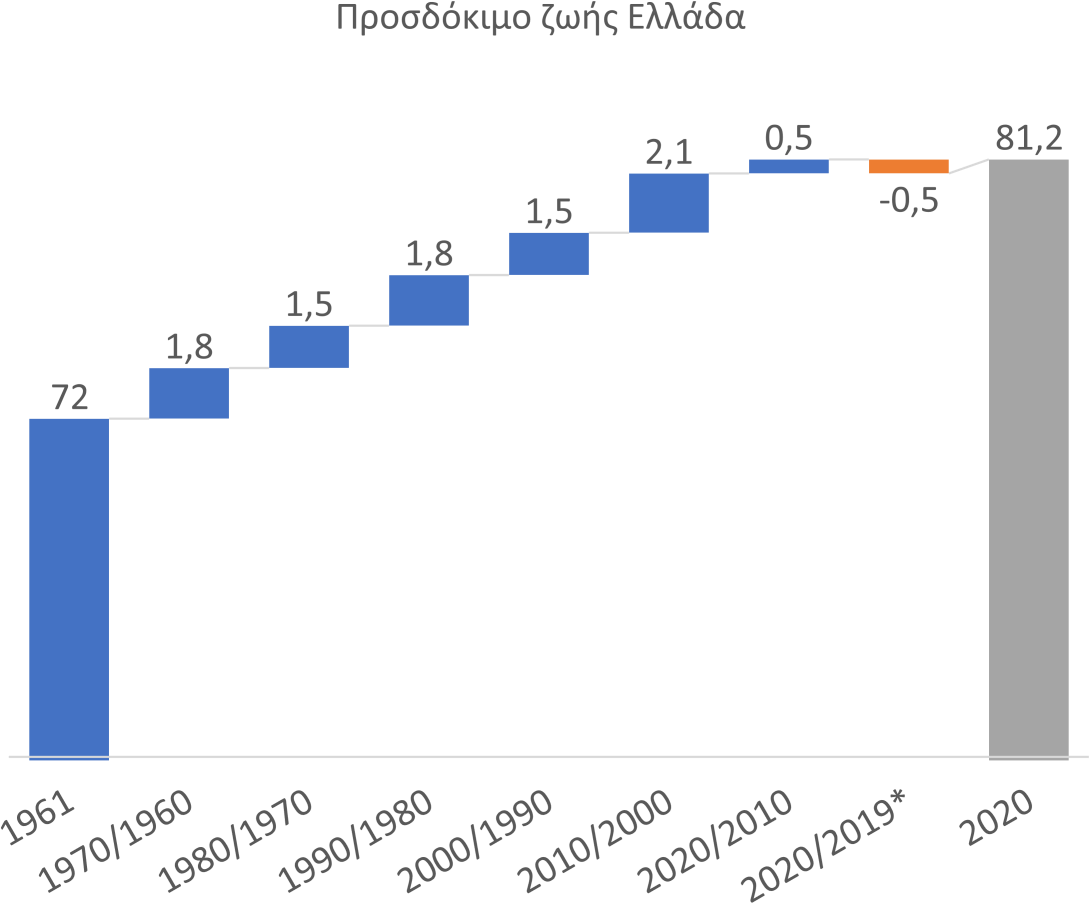 33,8
33,5
35,0
30,4
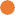 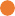 30,0
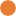 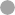 25,8
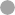 30,3
29,5
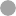 22,9
25,0
27,6
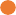 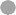 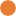 24,2
20,0
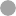 %
21,2
15,0

10,0

5,0
0,0
2022	2030	2040	2050	2060
Ποσοστό πληθυσμού 65 ετών και άνω (Ελλάδα)  Ποσοστό πληθυσμού 65 ετών και άνω (ΕΕ27)
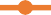 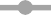 3
Πηγή: OECD Health Statistics, 2022, Eurostat, Population Projections, 2022, επεξεργασία στοιχείων ΙΟΒΕ *Δεν συνυπολογίζεται η πιθανή μονιμοποίηση του μεταναστευτικού ρεύματος από 2015 και έπειτα
Α. Αρνητική φυσική μεταβολή πληθυσμού την τελευταία 10ετία:
δημογραφική πίεση με μεσομακρόθεσμες πιέσεις στο σύστημα υγείας  και ασφάλισης
χιλ.άτομα
Φυσική μεταβολή πληθυσμού (γεννήσεις - θάνατοι)
250
χιλ. άτομα
120
100
200
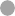 80
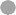 60
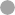 150
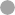 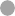 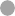 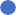 40
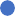 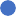 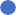 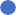 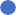 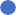 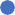 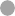 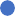 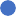 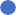 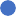 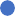 20
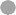 100
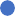 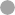 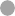 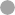 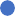 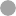 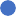 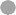 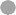 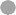 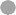 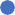 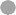 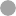 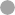 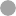 0
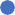 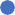 -20
50
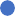 -40
-60
0
1931
1940
1950
1960
1970
1980
1990
2000
2010
2011
2012
2013
2014
2015
2016
2017
2018
2019
2020
2021
-80
1931
1940
1950
1960
1970
1980
1990
2000
2010
2011
2012
2013
2014
2015
2016
2017
2018
2019
2020
2021
Γεννήσεις
Θάνατοι
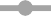 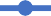 4
Πηγή: ΕΛΣΤΑΤ
Προφίλ Υγείας (2021) Ελλάδα (EC, OECD, EO)
Κατάσταση Υγείας (προσδώκιμο, 4 χρόνια νόσοι, συν ψυχολογικά …)
Παράγοντες κινδύνου (προσοχή στους 15χρονους: κάπνισμα και παχυσαρκία)
Σύστημα Υγείας (βιωσιμότητα-χρηματοδότηση, προσβασιμότητα-ανάγκες, αποτελεσματικότητα-διοίκηση, αξιολόγηση-ποιότητα-δείκτες)
Α. Δημόσια Υγεία
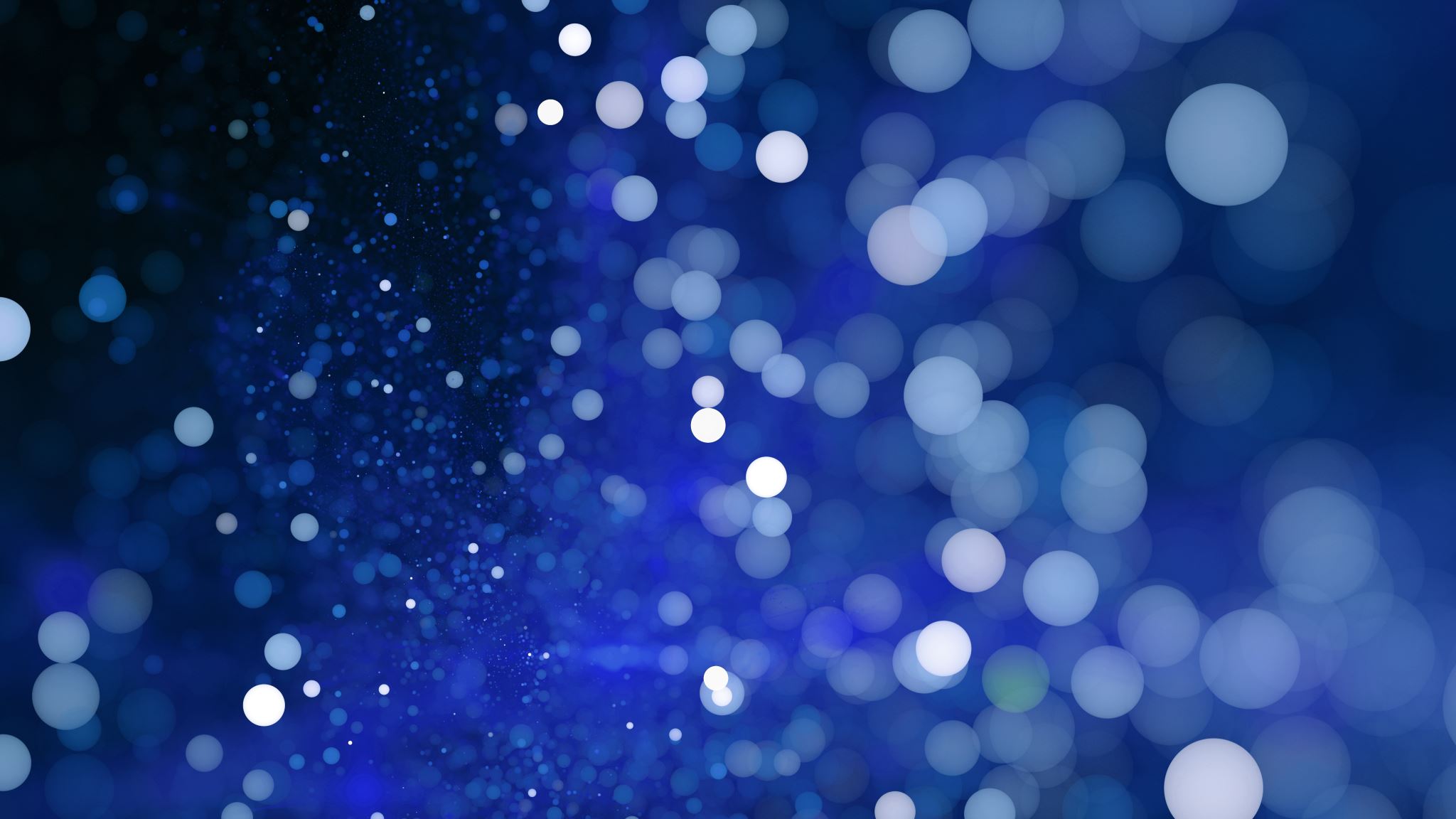 Α. ΠΦΥ στο ΕΣΥ 2022 (+ προσωπικοί γιατροί)
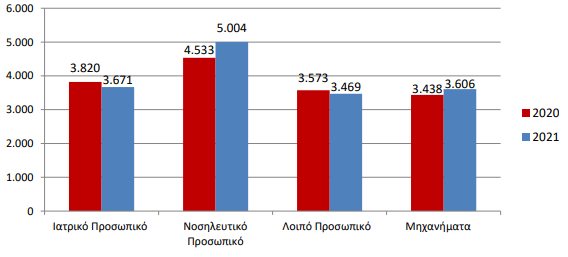 Α. Προτεινόμενη οργανωτική δομή Δικτύου Π.Φ.Υ. (Μελέτη Διανέωσης, 2023)
Β. Αύξηση των δαπανών υγείας το 2020, για την αντιμετώπιση της  πανδημίας, με σταθεροποίηση κατόπιν, στα επίπεδα 2011.
Συνολική δαπάνη υγείας (% ΑΕΠ)	Δημόσια δαπάνη υγείας (% ΑΕΠ)
12,0	10,0
8,8
9,0
10,9
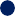 7,9	7,9
7,9
7,9
7,9
7,8	7,8
7,8
11,0
7,8
7,7
7,7
8,0
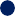 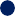 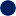 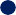 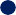 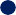 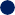 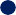 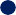 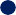 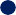 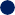 10,0 10,0 10,0
10,0
9,9
9,9
9,9
9,9
9,9
9,9
7,0
9,8
10,0
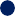 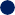 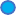 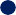 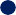 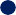 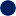 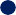 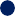 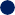 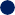 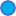 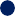 6,6
6,0
6,4
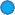 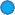 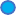 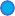 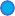 6,0
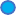 9,6
5,9
% ΑΕΠ
% ΑΕΠ
5,9
9,5
9,4
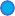 9,0
5,0
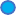 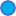 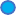 9,2
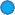 5,2
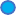 5,2
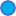 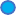 5,0
4,9
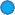 8,9
4,8
4,8
4,0
4,5
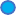 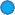 8,4
8,4
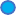 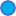 8,0
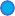 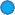 8,2
8,2
3,0
8,1	8,1
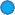 7,9
2,0
7,0
1,0
6,0
0,0
2009 2010 2011 2012 2013 2014 2015 2016 2017 2018 2019 2020
Ελλάδα	ΕΕ27
2009 2010 2011 2012 2013 2014 2015 2016 2017 2018 2019 2020
Ελλάδα	ΕΕ27
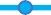 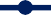 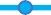 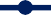 8
Πηγή: Σύστημα Λογαριασμών Υγείας (ΣΛΥ) 2020, ΕΛΣΤΑΤ, 2022, OECD Health Statistics, 2022, επεξεργασία στοιχείων ΙΟΒΕ.
Β. Συνολική τρέχουσα δαπάνη υγείας για τα έτη 2016-2020 (‘a 3 tier system’)Πηγή: ΕΛΣΤΑΤ, Σύστημα Λογαριασμών Υγείας, 2021
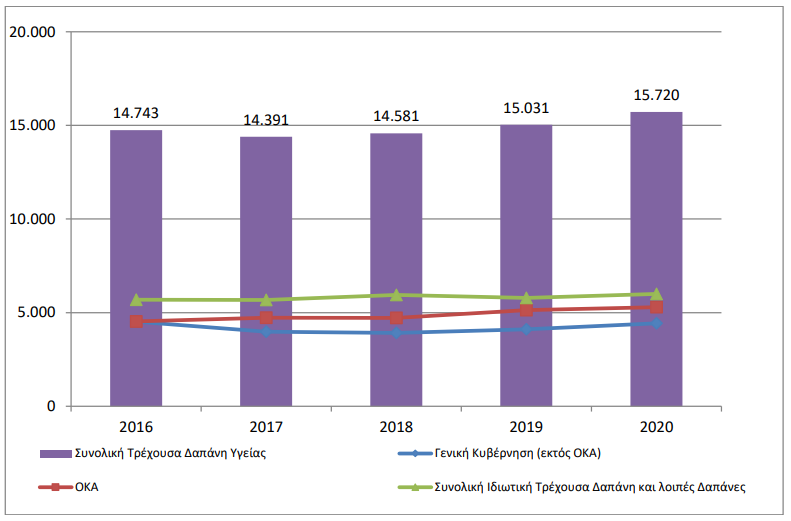 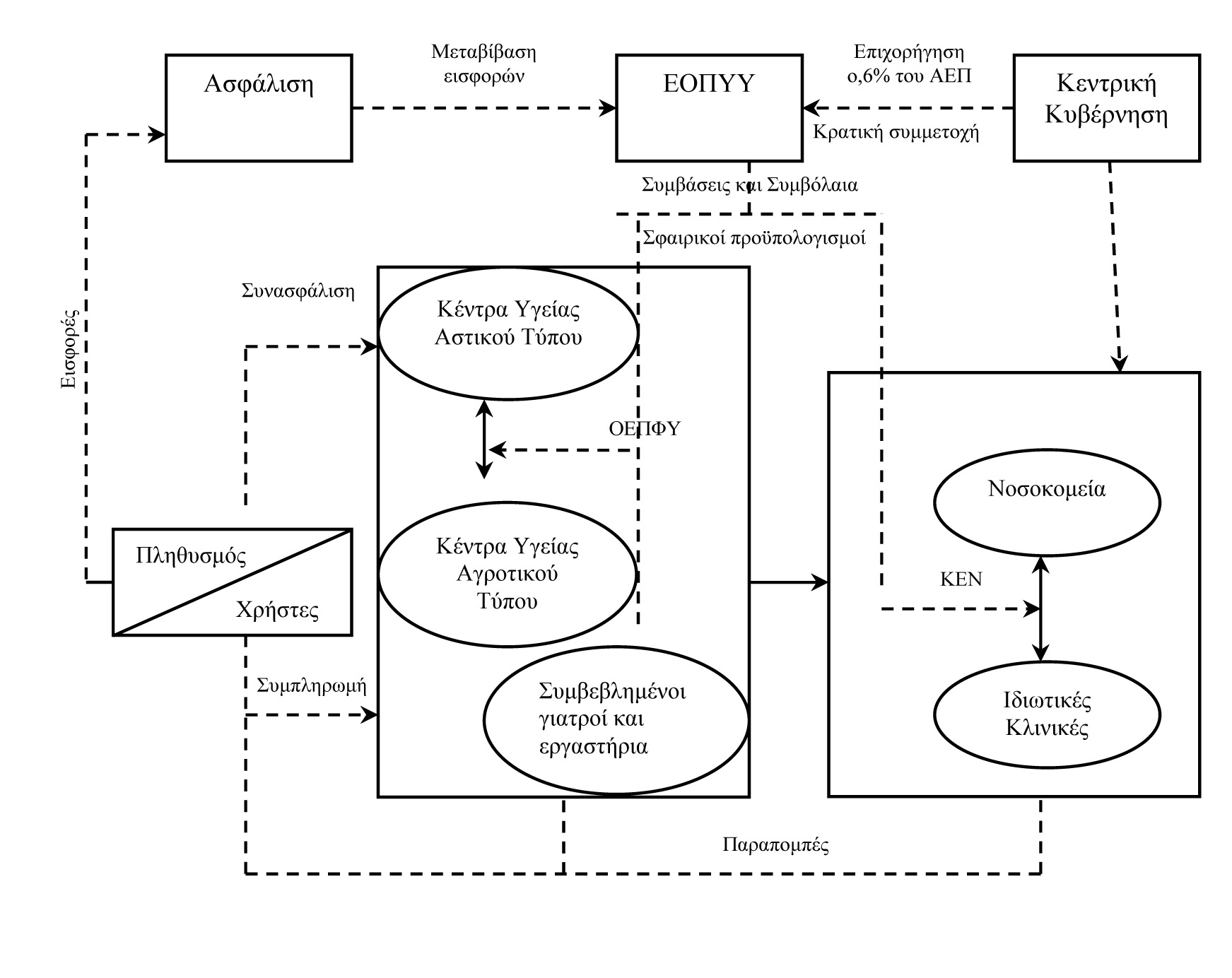 Διάγραμμα. Ροή Παροχών και Χρηματοδότηςης Παρόχων του ΕΟΠΥΥ (ΕΣΔΥ+ΔΠΘ)Nikos Polyzos, Stefanos Karakolias, Costas Dikeos, Mamas Theodorou, Catherine Kastanioti, Kalomira Mama, Periklis Polizoidis, Christoforos Skamnakis, Charalampos Tsairidis, Eleutherios Thireos. The introduction of Greek Central Health Fund: has the reform met its goal in the sector of Primary Health Care or a new model is needed? BMC Health Service Research, 2014.
Το Κεντρικό Ταμείο Υγείας (ΑΟΚ) και οι Χρηματοροές στη Γερμανία (2011)
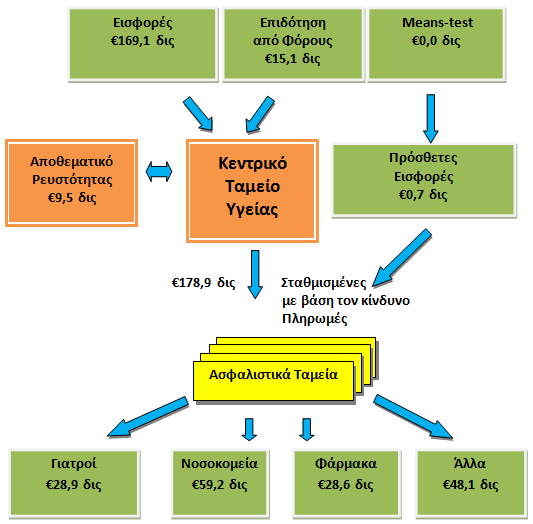 Β. Προτεινόμενες ροές χρηματοδότησης ασφάλισης υγείας στην Ελλάδα 2023(Mavridoglou G., Polyzos N., 2022, Sustainability of Healthcare Financing in Greece: A Relation Between Public and Social Insurance Contributions and Delivery Expenditures, Inquiry, 59 (1-12)
Β. ΕΟΠΥΥ - ΠΑΡΟΧΗ
Συμβάσεις με 4.000 προσωπικούς γιατρούς ενηλίκων (2.000 δημόσιο και 2.000 ιδιωτικό) και 1.000 προσωπικούς γιατρούς παιδιών (παιδιάτρους).
Συμβάσεις με τα καλύτερα από τα 300 κέντρα υγείας και τα ανάλογα ιδιωτικά (?).
Συμβάσεις με ιδιώτες γιατρούς ειδικοτήτων που θα συμπληρώνουν τα ανωτέρω (?).
Συμβάσεις με τα 80 κύρια νοσοκομεία του ΕΣΥ και συμπληρωματικά 40 ιδιωτικά.
Αναθεωρημένες τιμές εξωνοσοκομειακά και νοσοκομειακά, με ρυθμίσεις στη φαρμακευτική περίθαλψη, στο πλαίσιο μιας ενιαίας φαρμακευτικής πολιτικής. 
Αξιολόγηση με βάση ποσοτικά και ποιοτικά κριτήρια που θα είναι στις συμβάσεις.
Κεντρική και Περιφερειακή Διοίκηση που θα εξυπηρετεί κι όλα τα παραπάνω.
Γ. Η νέα οργανωτική δομή του ΕΣΥ 2011
(Γ) Αποτελέσματα – Κινήσεις (ΕΣΥ)
EΑ00
17
Νοσηλευθέντες και Χειρουργεία / 1000 κ.
ΜΚΝ ανά Νοσηλευθέντα και ανά ημέρα νοσηλείας
19
ΑΠΟΤΕΛΕΣΜΑΤΑ ΑΝΑΛΥΣΗΣ ΔΕΔΟΜΕΝΩΝ ΝΟΣΟΚΟΜΕΙΩΝ – BI HEALTH (2010-2020)
Οικονομικά και Λειτουργικά αποτελέσματα Δημόσιων Νοσοκομείων 2010-2020 - Μέσο Κόστος Νοσηλείας (ΜΚΝ)
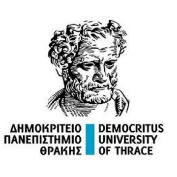 ΣΧΟΛΗ ΚΟΙΝΩΝΙΚΩΝ, ΠΟΛΙΤΙΚΩΝ ΚΑΙ ΟΙΚΟΝΟΜΙΚΩΝ ΕΠΙΣΤΗΜΩΝ
ΤΜΗΜΑ ΚΟΙΝΩΝΙΚΗΣ ΕΡΓΑΣΙΑΣ
Οικονομικά στοιχεία ΕΣΥ 2021 ανά ΥΠε
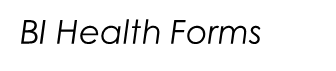 Προσωπικό Νοσοκομείων ΕΣΥ (2022)
BI Health Forms
Προσωπικό / Κλίνες
0,6
1,5
0,9
3
(Γ) Τι κάνουμε? Πχ Γαλλία - Ιταλία
Εθνικό Συμβούλιο ή Εθνική Υπηρεσία Περιφερειακών Υπηρεσιών ή Συστημάτων Υγείας
Περιφερειακές Υπηρεσίες ή Συστήματα Υγείας
Διαχωρισμός νοσοκομείων και ΠΦΥ αλλά και συνεργασία
Τοπικές δομές ή αρχές για κάθε βαθμίδα περίθαλψης (και δημόσιας υγείας)
Ανεξάρτητα νοσοκομεία (ΝΠΔΔ ή ΝΠΙΔ)
Τομείς ΠΦΥ υπό τα κέντρα Υγείας

ΚΥΠΡΟΣ: ΟΚΥπΥ (Οργανισμός Κρατικών Υπηρεσιών Υγείας)
(Γ) Κεντρική Αρχή
Υπουργείο Υγείας με αρμοδιότητες 
ετήσιου απολογισμού στο Υ.Σ. και τη Βουλή με 
σχεδιασμό για την εφαρμογή πολιτικών υγείας
και προϋπολογισμό ανά βαθμίδα και περιφέρεια
καθώς και πλάνο ανάπτυξης και απασχόλησης Ε.Υ. (HR).
Κε.Σ.Υ.Πε. (Κεντρικό Συμβούλιο Υγειονομικών Περιφερειών) με αρμοδιότητες
εποπτείας των ΔΥΠε μέσα από την έγκριση του σχεδιασμού τους,
οργάνωση των μονάδων του ΕΣΥ ανά ΥΠε (οργανογράμματα-οργανισμοί),
κατανομή θέσεων, αποχωρήσεων, προσλήψεων ανά ΥΠε ετησίως,
περιοδική κι ετήσια αξιολόγηση ποσοτικών (ΒΙ) και ποιοτικών (ΟΔΙΠΥ) δεικτών.
(Γ) Δ.Υ.Πε. (προτείνω 8)
Ο Διοικητής εισηγείται ανωτέρω και διαβιβάζει κατωτέρω,
εγκρίνει τον επιχειρησιακό σχεδιασμό κάθε μονάδας,
οργανώνει και συντονίζει τα νοσοκομεία της Υπε,
έχοντας τη βοήθεια ενός αναπληρωτή για ΚΥ και ΔΥ,
κι ενός ετέρου για τα υπόλοιπα (οικονομικά κ.λπ.),
με στόχο total HRM για να πραγματοποιηθούν KPIs.
Τρόποι οργάνωσης και συντονισμού της νοσοκομειακής φροντίδας:
το Συγκρότημα Νοσοκομείων (hospital trust), με ενιαίο νομικό και διοικητικό καθεστώς, πχ στην Αγγλία, όπως έγινε (?) και στη χώρα μας το 2011,
το Δίκτυο Νοσοκομείων (hospital network), με προγραμματικές συμφωνίες μεταξύ Νοσοκομείων και περίπου κοινό management, πχ στη Γαλλία, αλλά  δεν έγινε στη χώρα μας το 1997, και
το Ανοικτό Νοσοκομείο (open hospital) με δυνατότητα μερικής εποχιακής ή έκτακτης πρόσληψης προσωπικού και συνεργασιών με τον ιδιωτικό τομέα (π.χ. Κύπρος).
Στα Νοσοκομεία, το μοντέλο “Hub-and-Spoke” (Κόμβου και Ακτίνας) αποτελεί μια μέθοδο οργάνωσης της παροχής της νοσοκομειακής φροντίδας με επίκεντρο τον προσδιορισμό:
ενός Νοσοκομείου Κόμβου, το οποίο παρέχει τις πιο εντατικές ιατρικές υπηρεσίες, έχει την υψηλότερη επένδυση πόρων και τη μεγαλύτερη συγκέντρωση της πιο προηγμένης ιατρικής τεχνολογίας, και
των δορυφορικών Νοσοκομείων Ακτίνας -σε ακτίνες γύρω από το Νοσοκομείο Κόμβο- τα οποία προσφέρουν λιγότερες υπηρεσίες που διανέμονται σε όλο το δίκτυο φροντίδας (σε πρωτοβάθμιο και δευτεροβάθμιο επίπεδο), ανάλογα με το μέγεθός τους και το εύρος των τμημάτων που διαθέτουν. 
Οι ασθενείς, που χρειάζονται πιο εντατικές υπηρεσίες, κατευθύνονται μέσω των Νοσοκομείων Ακτίνας στο Νοσοκομείο Κόμβo για τη λήψη της κατάλληλης φροντίδας/θεραπείας. 
Το συγκεκριμένο πλαίσιο λειτουργίας έχει ως βασική προϋπόθεση την διαλειτουργικότητα και την άμεση και απρόσκοπτη σύνδεση μεταξύ του Νοσοκομείου «Κόμβου» και των δορυφορικών Νοσοκομείων για τη διασφάλιση της παροχής της φροντίδας.
Νοσοκομεία ΕΣΥ(οι προηγούμενες μετα-ρυθμίσεις ολοκληρώθηκαν)
Χρειαζόμαστε 
Α. 20+ περιφερειακά (ανά περιφέρεια) νοσοκομεία (κόμβοι) με όλες τις ειδικότητες (40) και εξειδικεύσεις (12) πλέον κατάλληλης ΒΙΤ κι ανάλογης οργάνωσης από Διοικητές και ΔΣ,

Β. 50+ γενικά (ανά περιφερειακή ενότητα) νοσοκομεία (ακτίνες) σε Δίκτυο με τα ανωτέρω με τις μισές τουλάχιστον ειδικότητες (20) και εξειδικεύσεις (6) πλέον κατάλληλης ΒΙΤ κι ανάλογης οργάνωσης από Διοικητές και ΔΣ,

Γ. 50- βασικά νοσοκομεία (διασυνδεόμενα με Β ως Συγκρότημα) με τις βασικές  τουλάχιστον ειδικότητες (10) και εξειδικεύσεις (3) πλέον κατάλληλης ΒΙΤ κι ανάλογης οργάνωσης από Αναπληρωτές Διοικητές και Συμβούλια Διοίκησης,

Δ. (10 με τα εξαγγελθέντα) ειδικά νοσοκομεία, ως Β-Γ, συν Ανατολική Αττική (Β), και (Γ στα A):
μακροχρόνιας φροντίδας υγείας (long term care / nursing homes),
αποκατάστασης/αποθεραπείας (rehabilitation / step-down hospitals), 
κατ’ οίκον φροντίδας (homecare) και ανακουφιστικής φροντίδας (palliative care).
.
Ανατολική Μακεδονία – Θράκη (4η Υπε)
Ανατολική Μακεδονία – Θράκη (ΒΙΤ)
Οφέλη
Πρόσβαση των ασθενών και συγγενών τους πλησίον τόπου κατοικίας του.
Ελαχιστοποίηση των διαπεριφερειακών ροών των προγραμματισμένων.
Ελαχιστοποίηση των διαπεριφερειακών διακομιδών των επειγόντων (ΕΚΑΒ).
Συνεχής εκπαίδευση των επαγγελματιών υγείας και στο τόπο εργασίας τους.
Οικονομίες κλίμακας από την εξισορρόπηση της πληρότητας (κάλυψης).
Ανταπόκριση της πολιτικής υγείας στις ανάγκες και τις επιθυμίες των πολιτών.
Πολιτική Υγείας
1. στρατηγικός σχεδιασμός (strategic planning) των πολιτικών (policies),
2. διοίκηση αποτελεσμάτων (output/outcome management) σε προγράμματα ή υπηρεσίες,
3. διοίκηση ολικής ποιότητας (total quality management) παρεχόμενων υπηρεσιών,
4. ηλεκτρονική διακυβέρνηση (e-governance) με απλούστευση διαδικασιών μέσω και διαδικτύου,
5. μέτρηση συγκριτικής απόδοσης μονάδων (bencmarking) και ο έλεγχος αυτών (audit),
6. η κατάρτιση και παρακολούθηση προϋπολογισμών (budgeting) και η-προμηθειών (e-procurement),
7. η σύνδεση αμοιβών προσωπικού με την απόδοσή του (HR performance).
Νέα Δημόσια Διοίκηση (ΕΟΠΥΥ/ΕΣΥ)